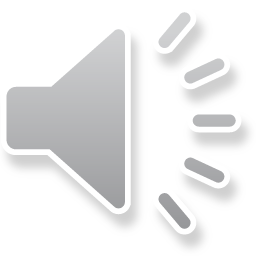 عقدةُ رانفييهNode of Ranvierبحثٌ في الوظيفةِ
د. عمَّـــار ياسين منصور
مفهومٌ حديثٌ
Myelinated Neural Fiber
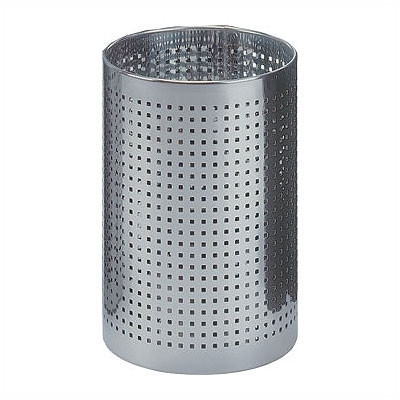 Internodal Segment
Internodal Segment
Node of Ranvier
Node of Ranvier’s Diameter 70%= ـــــــــــــــــــــــــــــــــــــــــــــــــــــــــ          Neural Fiber’s Diameter
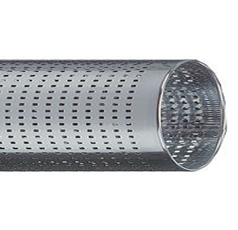 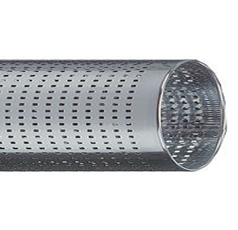 70 %
Myelin Sheath
Cellular Membrane
Intracellular Cytoplasm
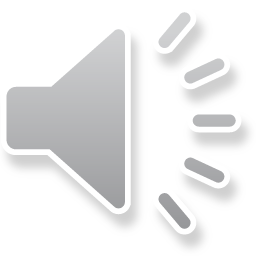 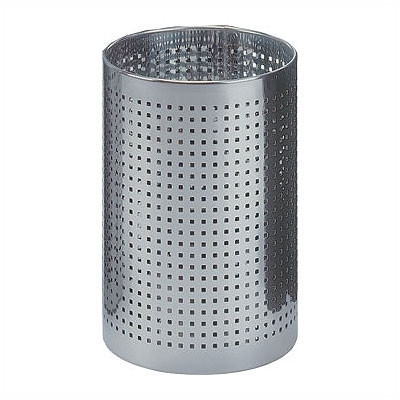 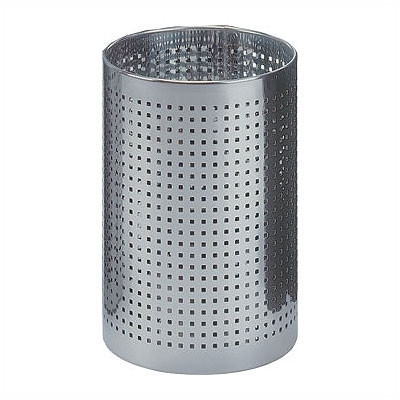 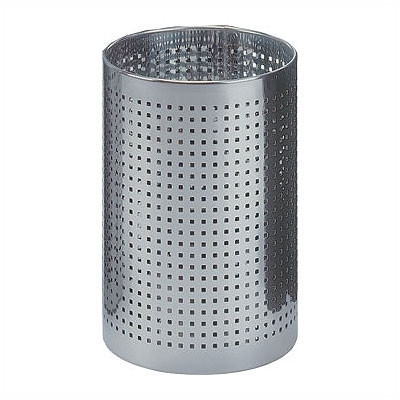 Function 1It Corrects Action Pressure Wave’s Parameters&Keeps them within the Standards
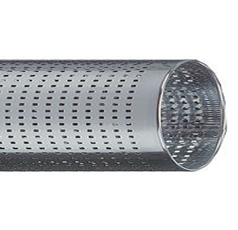 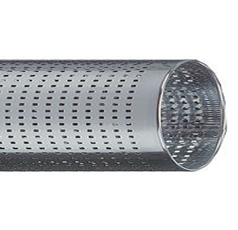 Node of Ranvier
After
Before
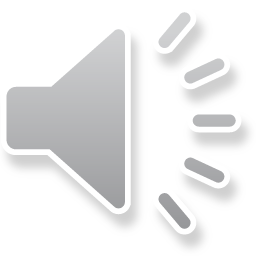 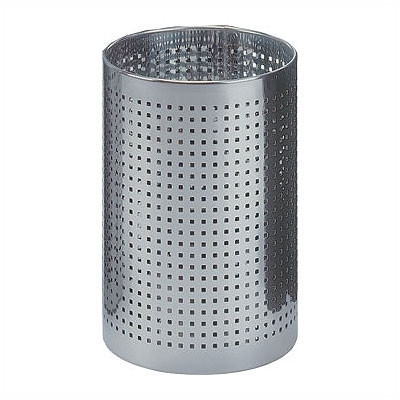 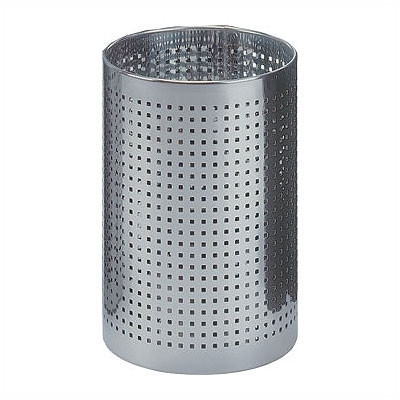 Function 2It Corrects Action Pressure Wave’s Trajectory &Keeps it at the Centre of Neural Fiber
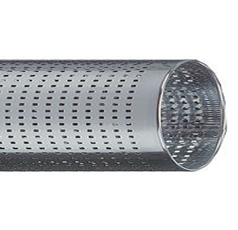 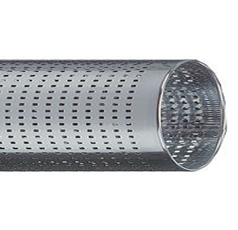 Node of Ranvier
After
Before
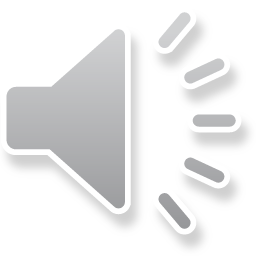 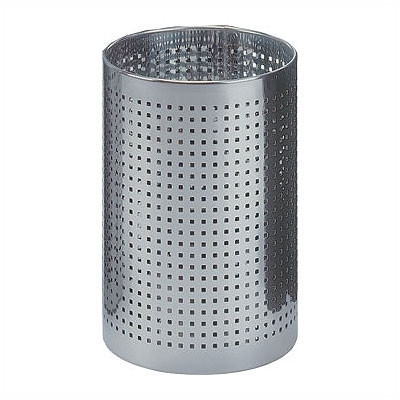 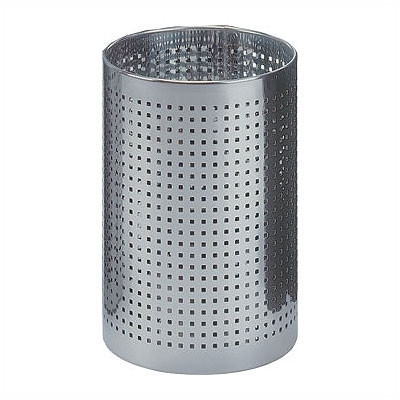 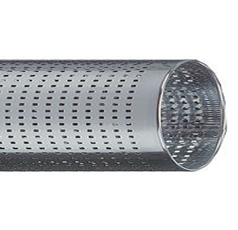 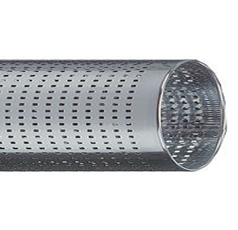 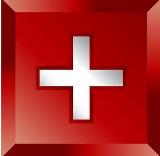 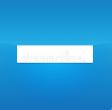 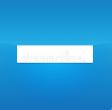 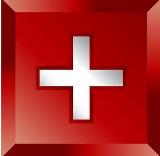 Node of Ranvier
After
Before
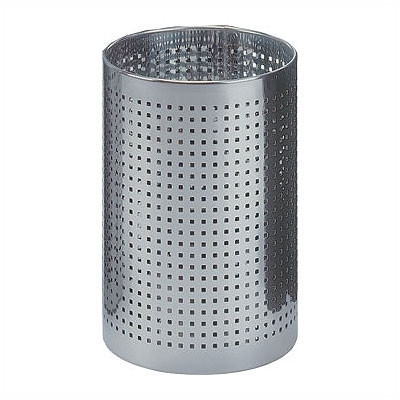 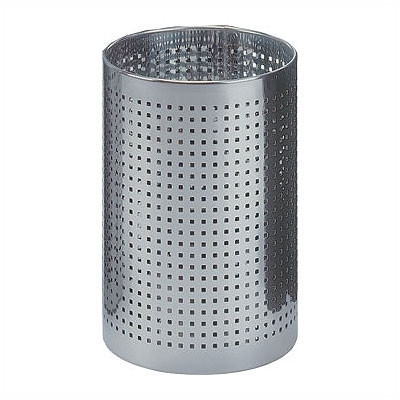 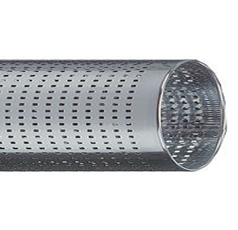 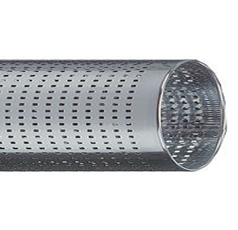 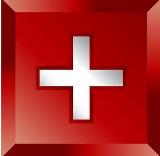 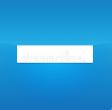 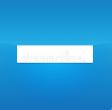 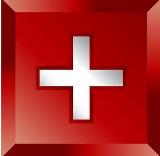 Node of Ranvier
After
Before
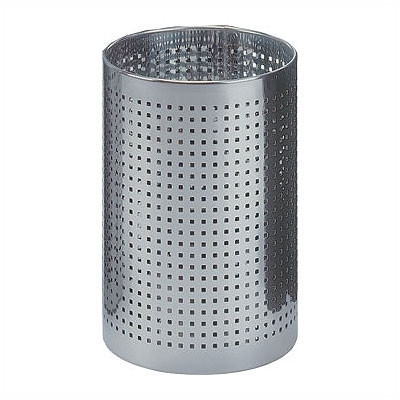 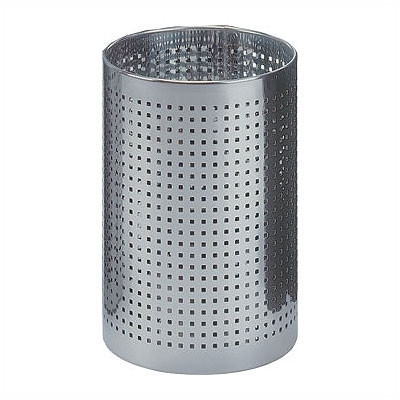 Function 3Thanks to the massively present  Pressure- Gated Na+ Channels, it becomes the place where the Trough of the Action Pressure Wave could build up a Standard Action Potential & a Standard Electrical Current subsequently.
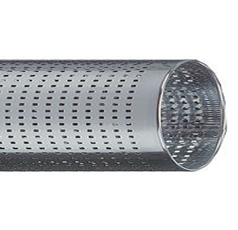 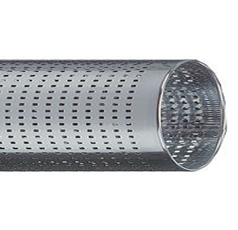 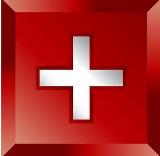 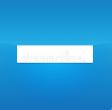 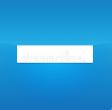 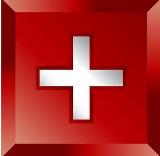 Node of Ranvier
After
Before
في السِّياق ذاتِه، أنصح بقراءة المقالات التَّاليَّة:
-هل يفيدُ التَّداخلُ الجراحيُّ الفوريُّ في أذيَّاتِ النخاعِ الشَّوكيِّ وذيلِ الفرس الرضَّيَّةِ؟-النقل العصبيّ، بين مفهوم قاصر وجديد حاضر The Neural Conduction.. Personal View vs. International View-عرض تمثيليّ لآلية النقل العصبيّ في الليف العصبيّ Innovated View of Neural Conduction-المستقبلات الحسيّة، عبقريّة الخلق وجمال المخلوق The Sensory Receptors, The Genius of Creation and the Beauty of Creature-النقل في المشابك العصبيّة The Neural Conduction in the Synapses-النقل في المشابك العصبيّة (PowerPoint Presentation)-عقدة رانفييه، ضابطة الإيقاع The Node of Ranvier, The Equalizer-عرض مصوّر لدور عقدة رانفييه كضابط إيقاع في النقل العصبيّ Node of Ranvier, The Equalizer (PowerPoint)-في فقه الأعصاب، الألم أولاً  The Pain is First-في فقه الأعصاب، الشكل.. الضرورة The Philosophy of Form-تخطيط الأعصاب الكهربائي، بين الحقيقي والموهوم-الصدمة النخاعيّة (مفهوم جديد)   The Spinal Shock (Innovated Conception)-أذيّات النخاع الشوكيّ، الأعراض والعلامات السريريّة، بحثٌ في آليات الحدوث The Spinal Injury, The Symptomatology-التنكّس الفاليريني، يهاجم المحاور العصبيّة الحركيّة للعصب المحيطي.. ويعفّ عن محاوره الحسّيّةWallerian Degeneration, Attacks the Motor Axons of Injured Nerve and Conserves its Sensory Axons
شكراً لكم